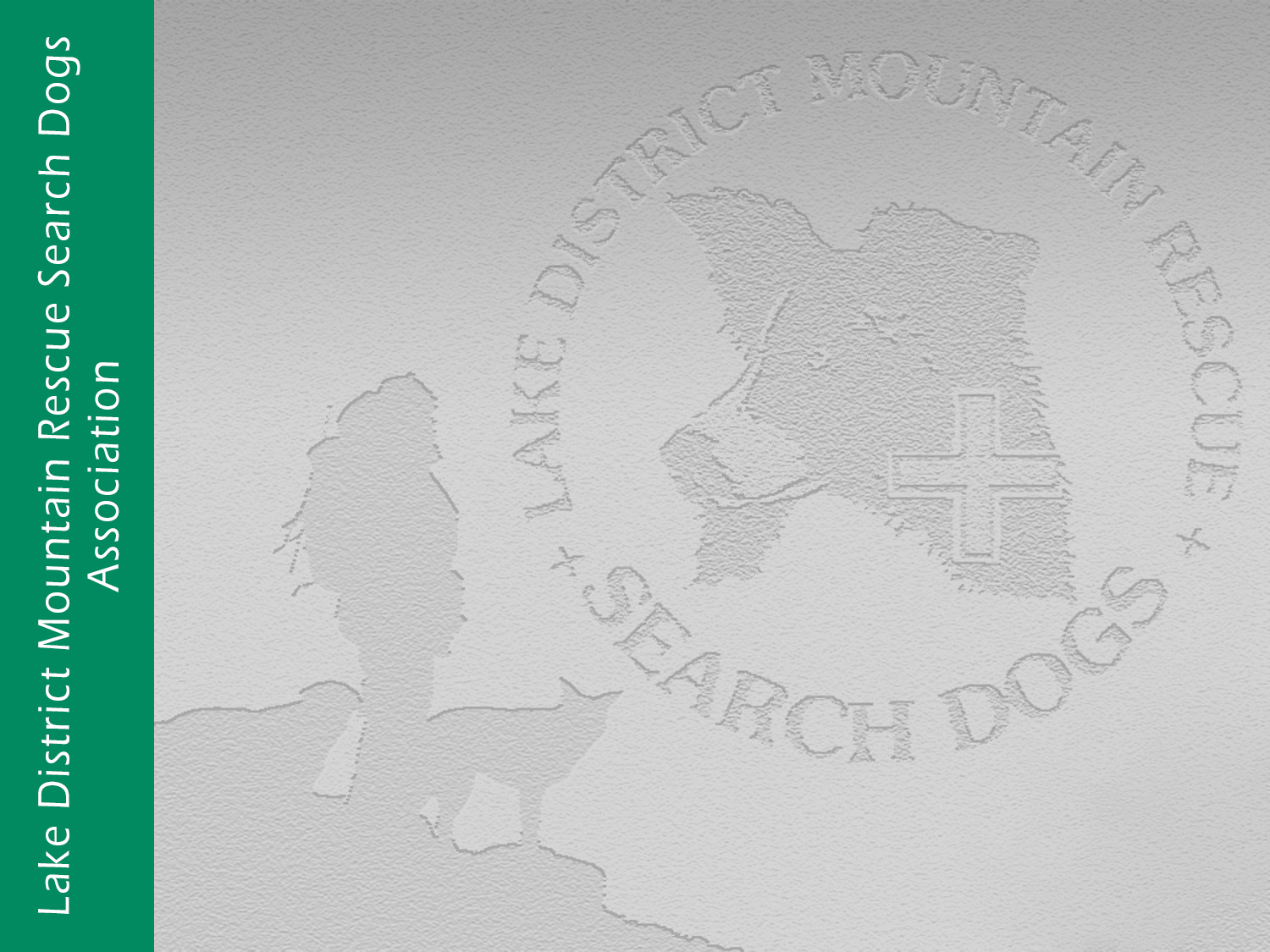 Learning from mistakes




David Benson
[Speaker Notes: Intro, there’s only 4 slides 
We talk about success, rightly so, but what about our failures and the lessons they bring
 
Keep trailing in the spotlight, interest following 2021 virtual conference]
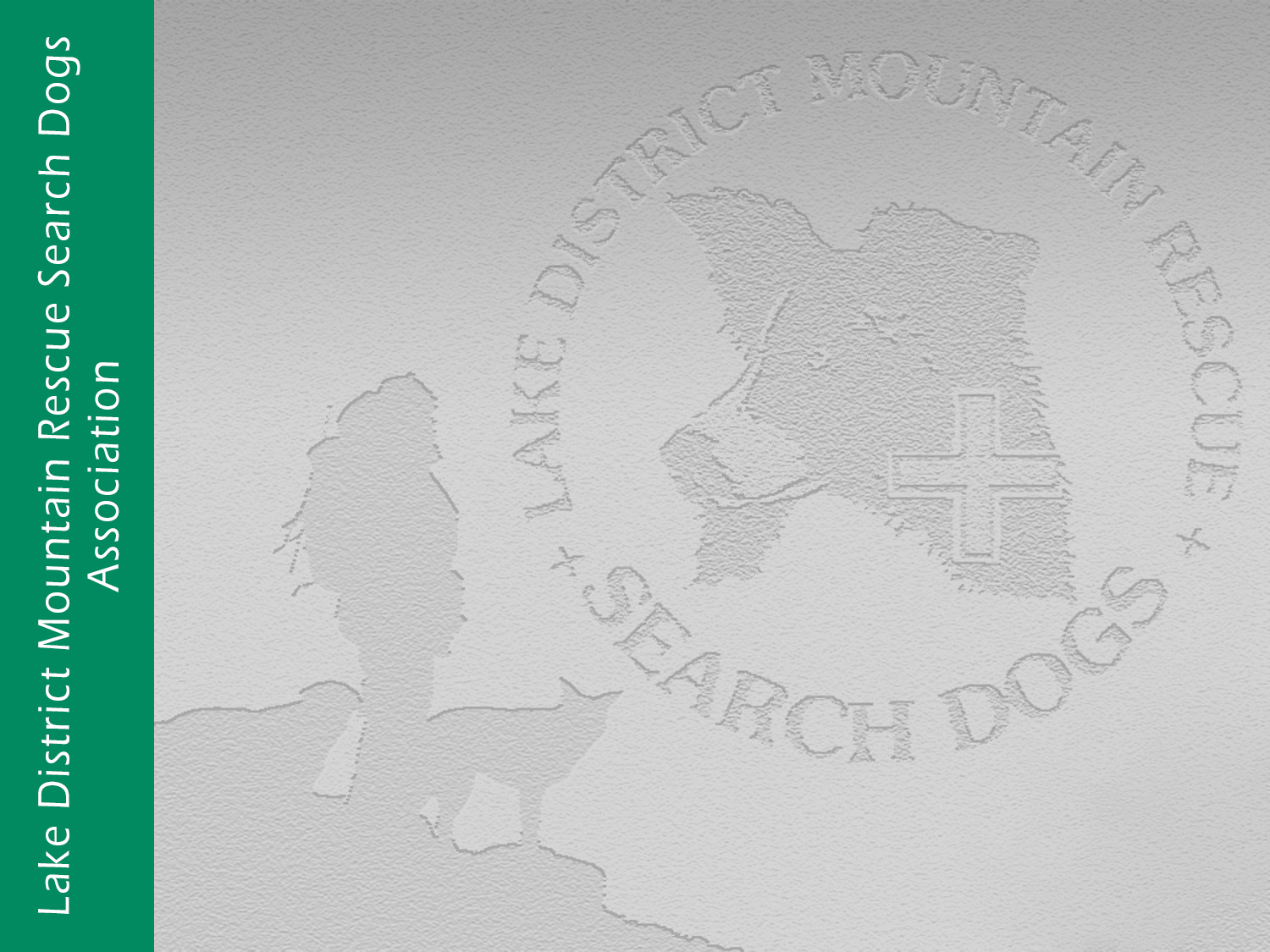 Training weekend 

2 blind trails - poor performance 

Had to ask the question Should I remain on the call out list ?
[Speaker Notes: We have monthly training weekends among other training opportunities 
2 poor perforfances, reasons for one probably a poor scent article, the other I don’t know , body was a very experienced trailing body, I am a guest 
Learning ensuring the article is good, ask questions, smell it yourself, in this case it was heavily smelling of insect repellant, fact is a did all this so the real learning is feel empowered to say no not good enough 
Trailing has its variables that effect performance 
Dicussed at the training weekends closing out debrief , train with another group, so took the issue to Lakes Call out coordinator
Outcome poor weekend, don’t do it gain , stay on call out list]
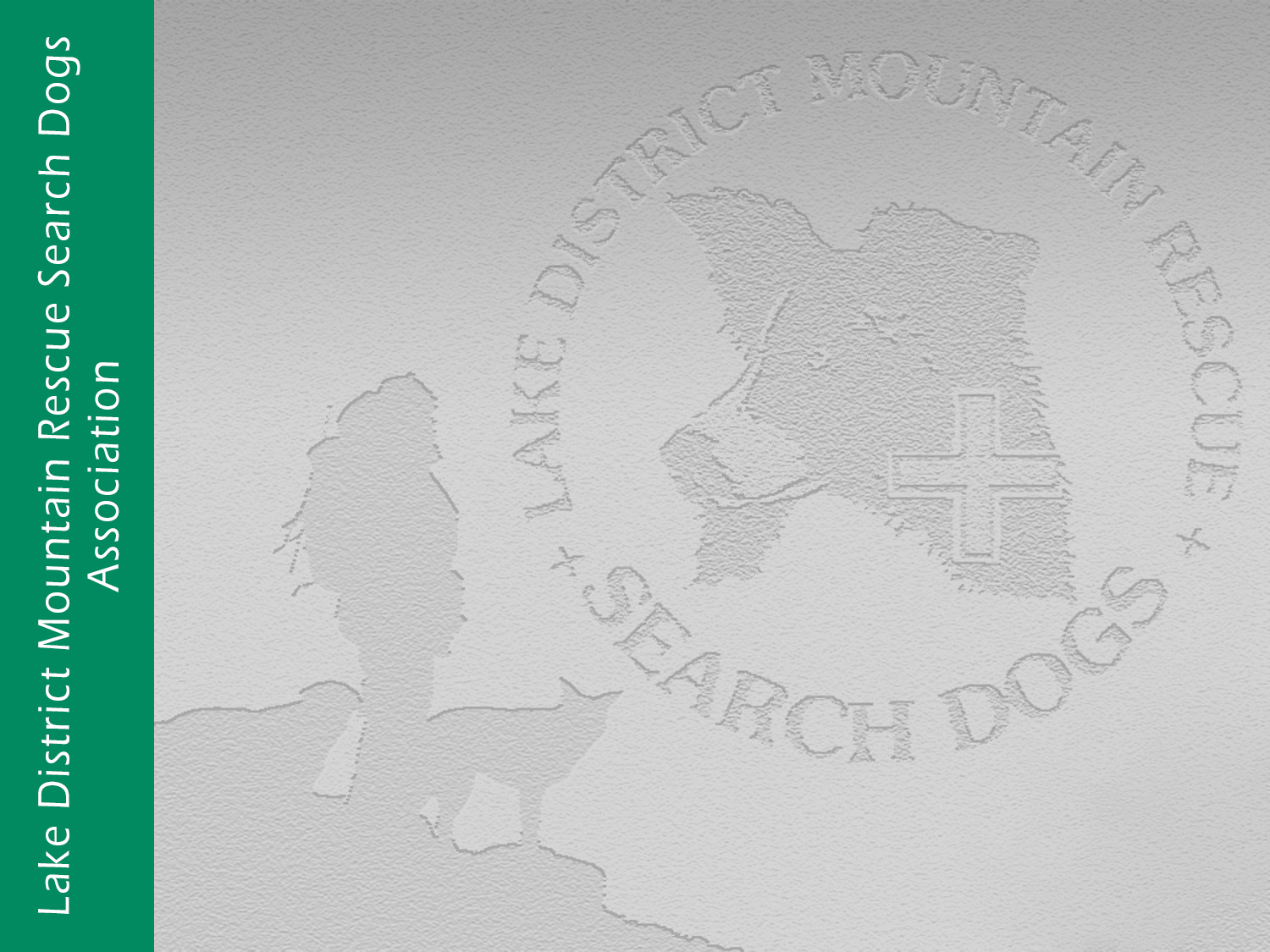 Following training weekend 

3 blind trails - good performance
 
No question about remaining on callout list
[Speaker Notes: 3 good trails 

One 4 hour one 8 and the other ws a 24 with a 4 hour cross trail]
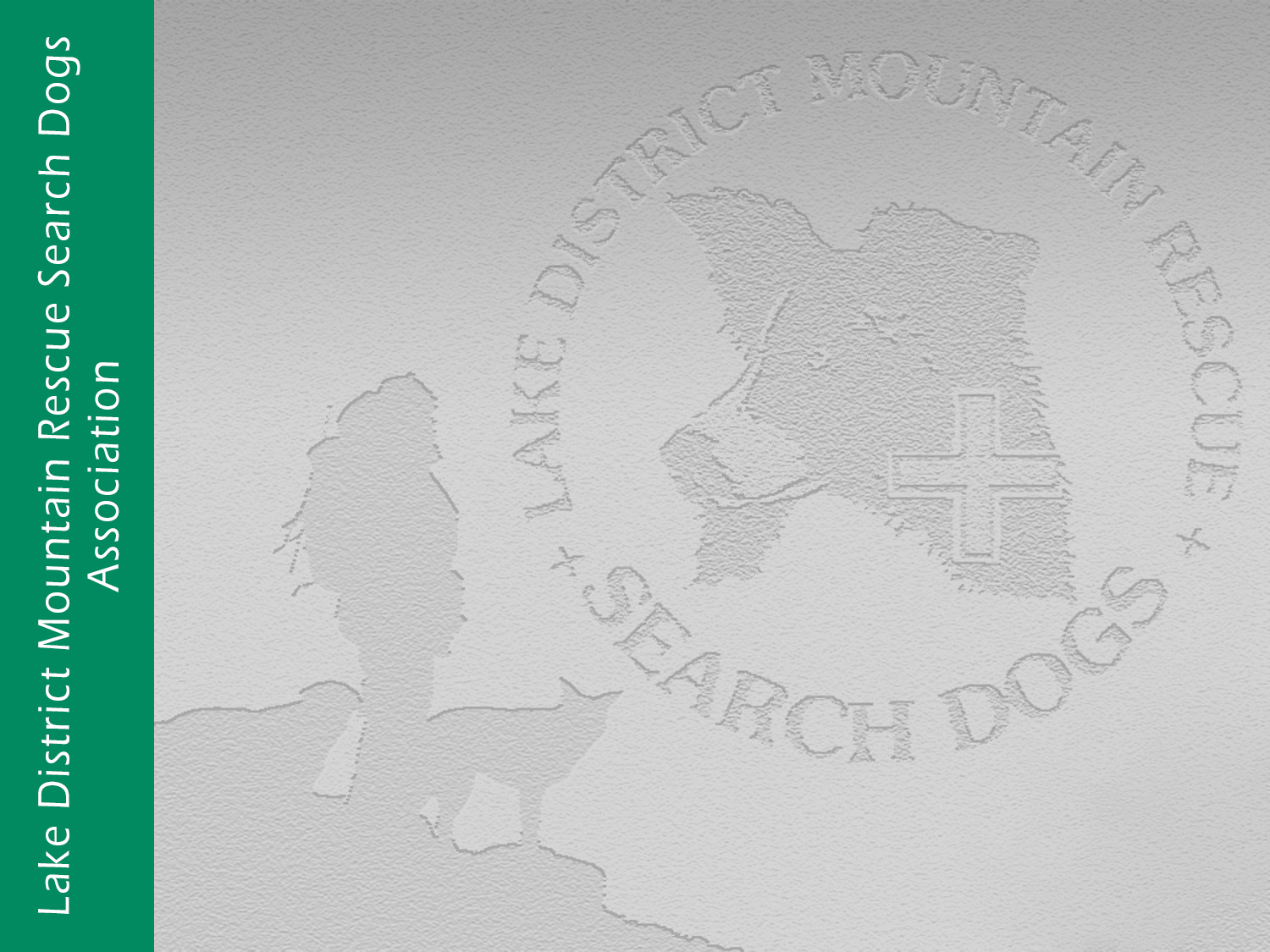 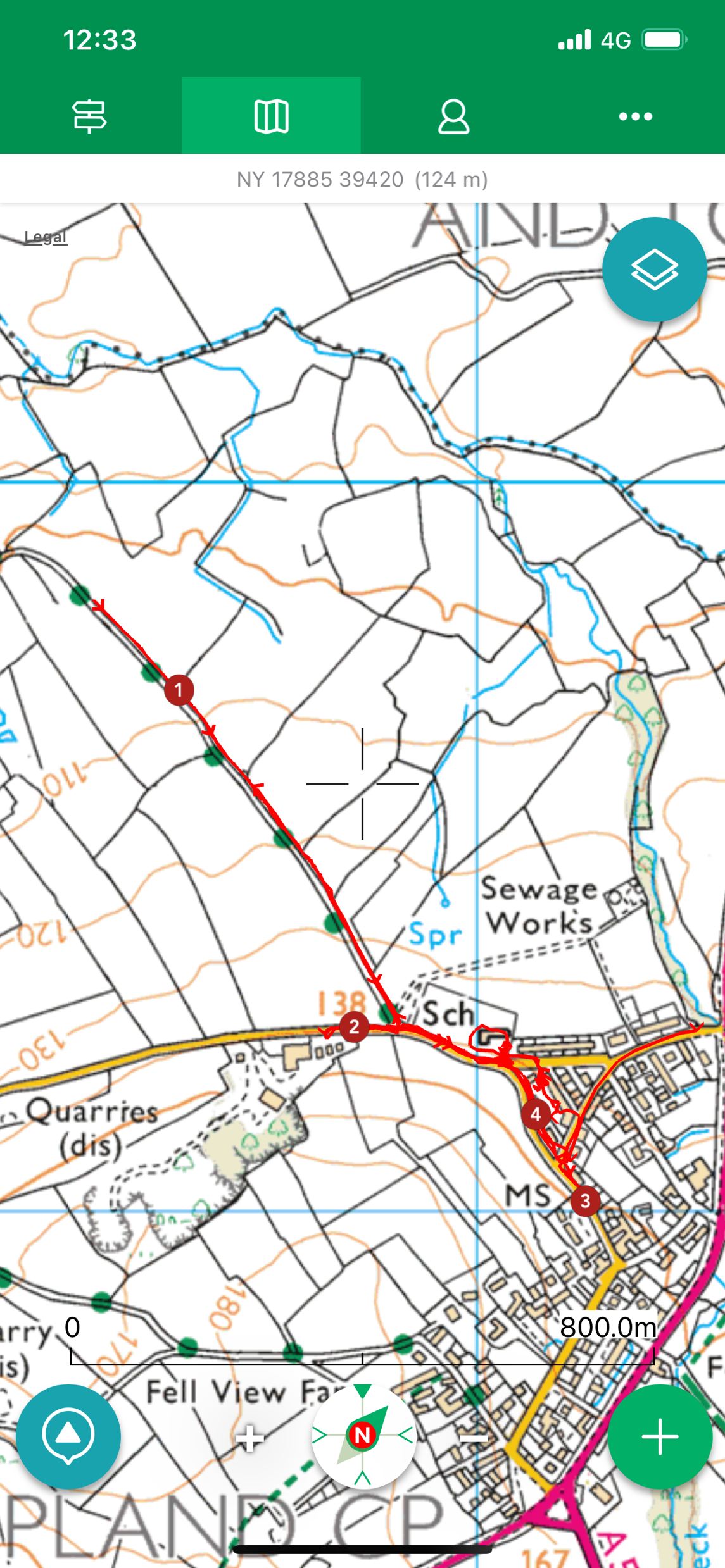 Call out – poor performance

Female
43 years old  
intent on self harm 
missing from home
[Speaker Notes: Explain the slide 
October – 8 hours
Dry with occasional showers, cloudy]
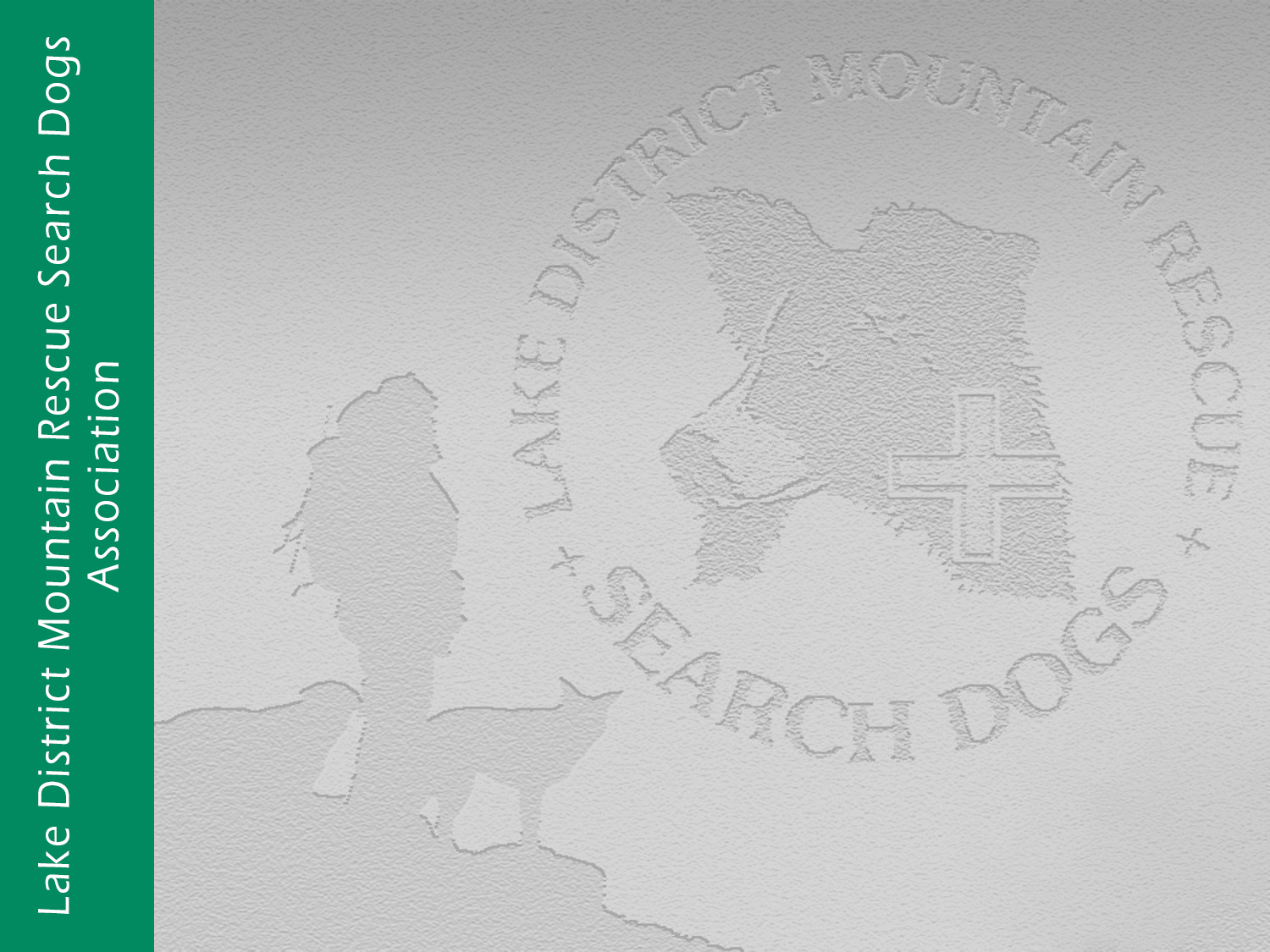 Call out – poor performance
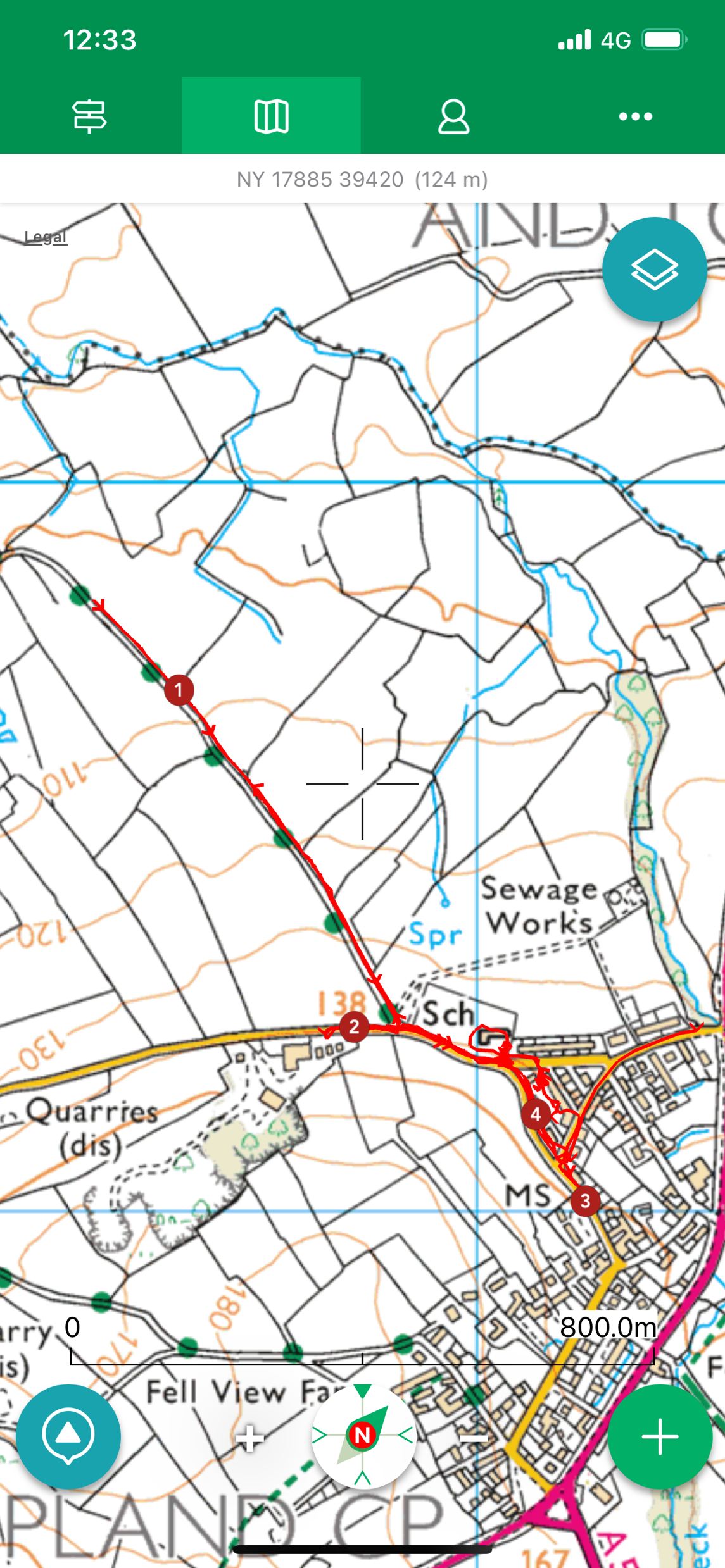 [Speaker Notes: Explain the exits from home options]
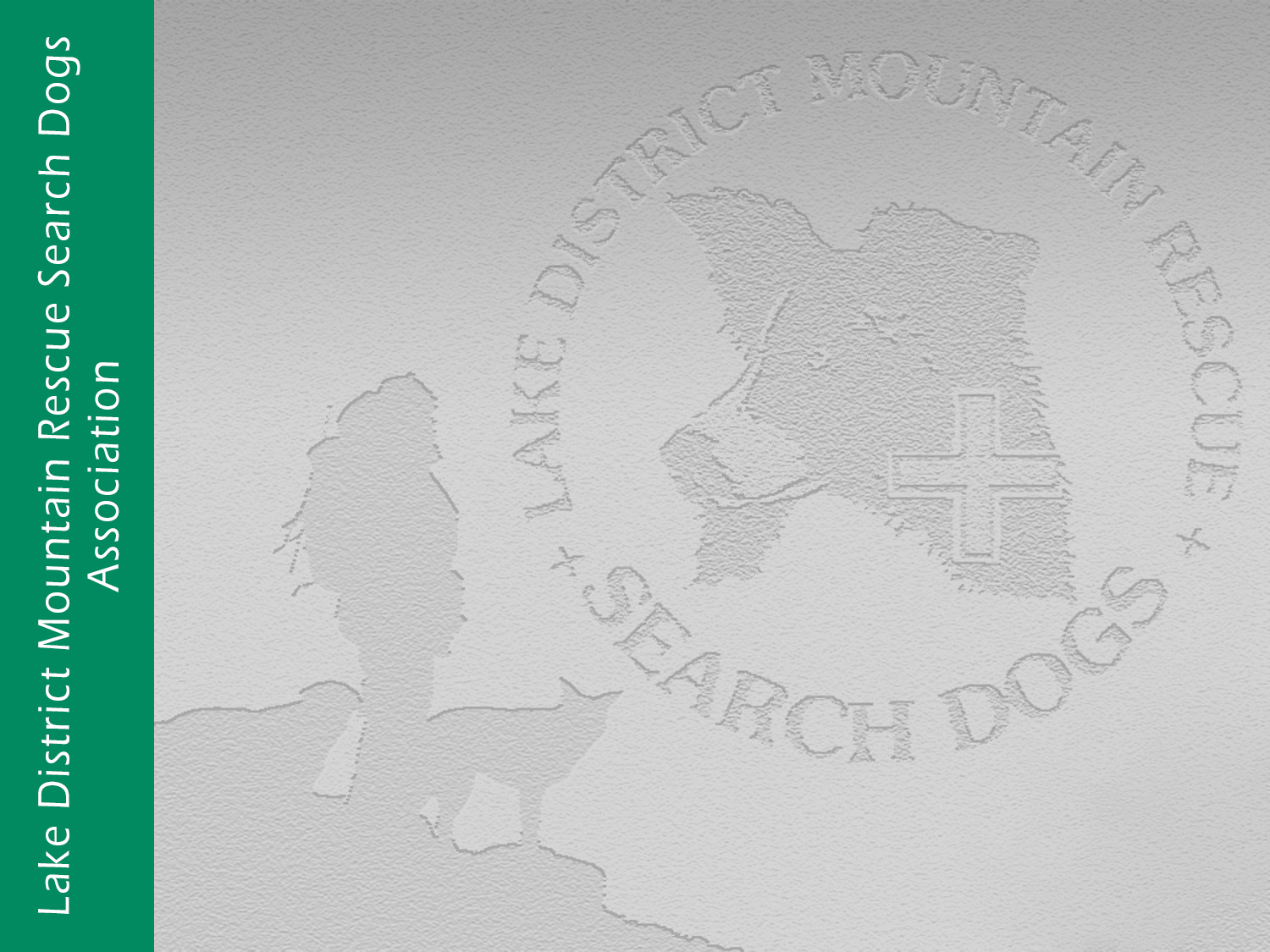 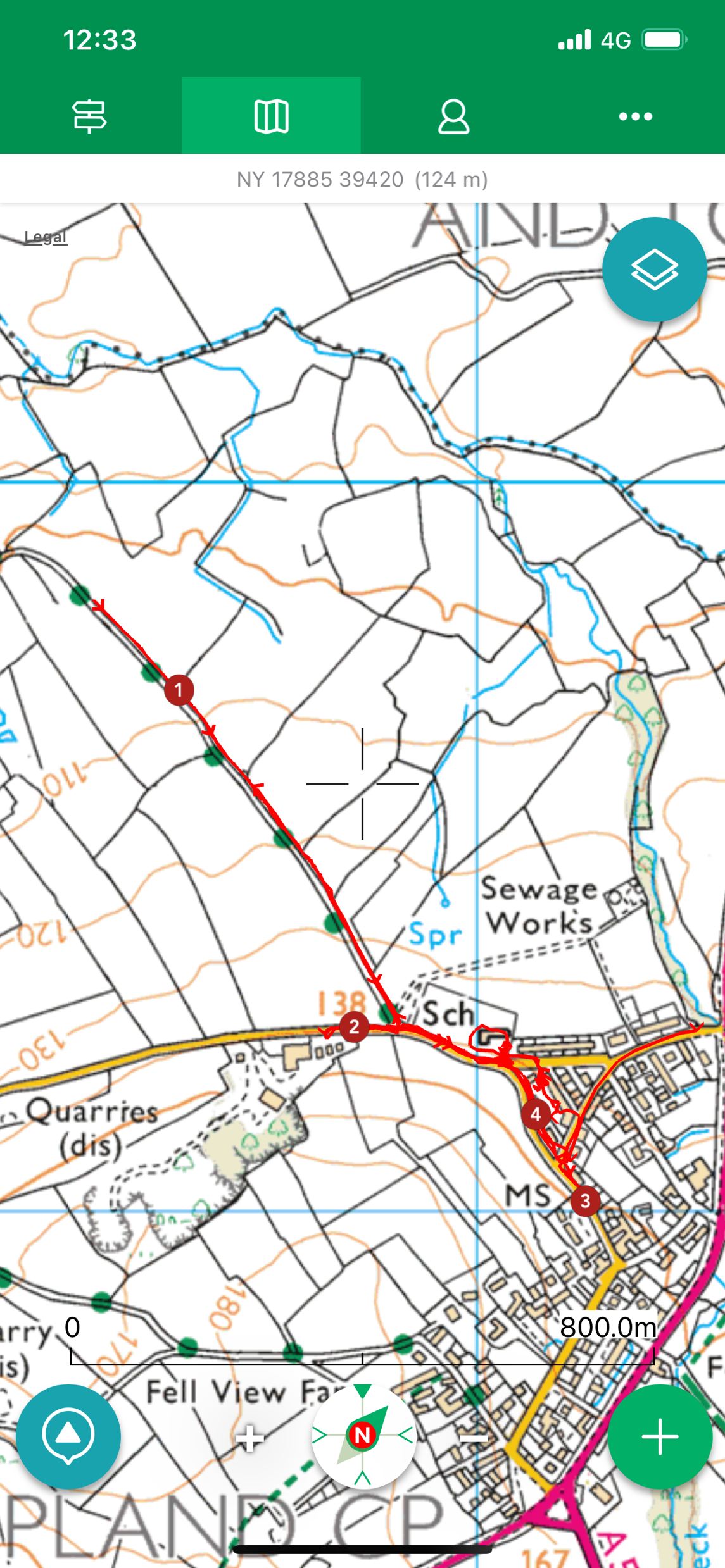 Call out – poor performance

Female  
43 years old
intent on self harm 
missing from home
[Speaker Notes: location]
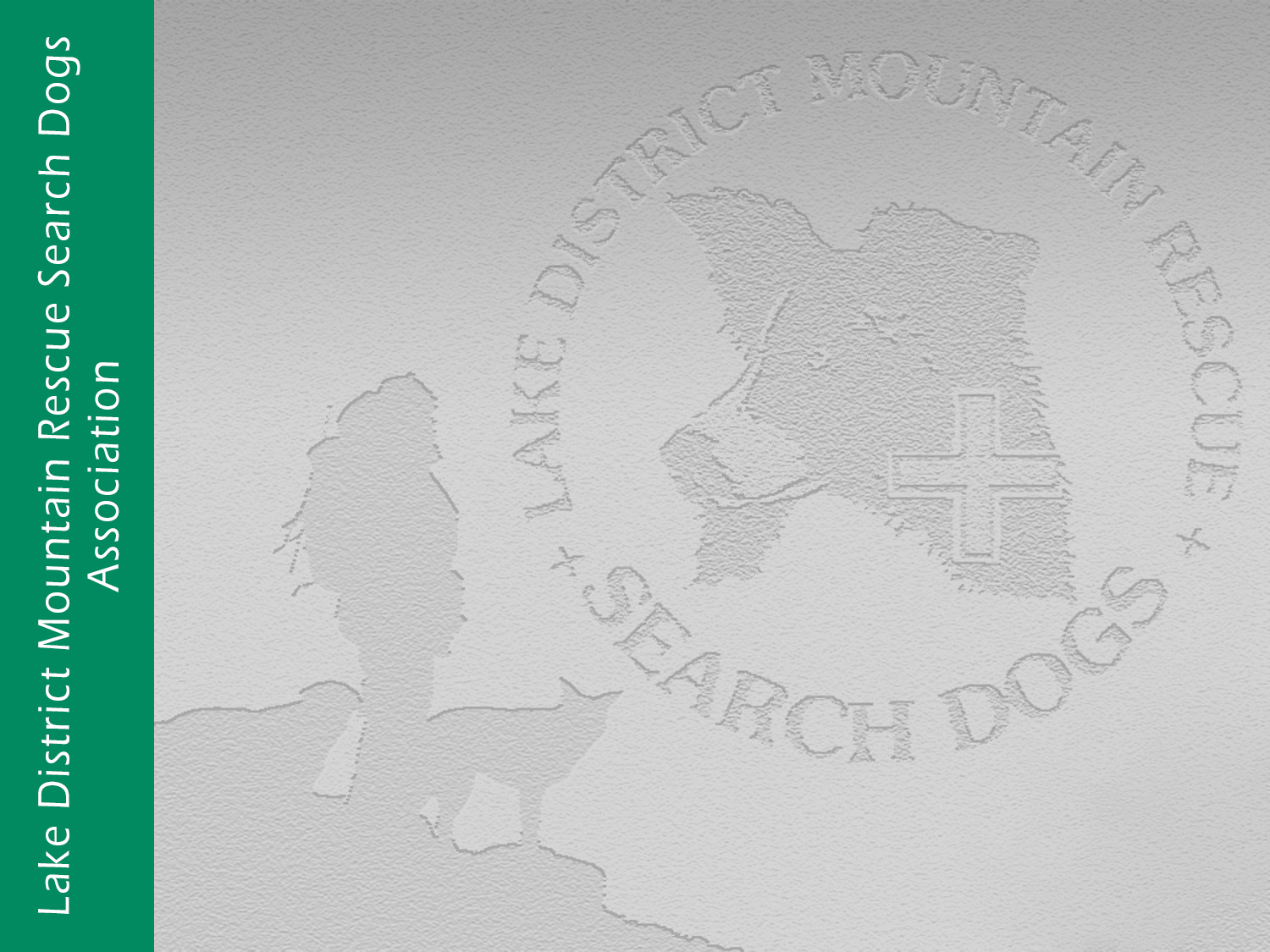 Call out – find
Female – 43 years old - intent on self harm - missing from home
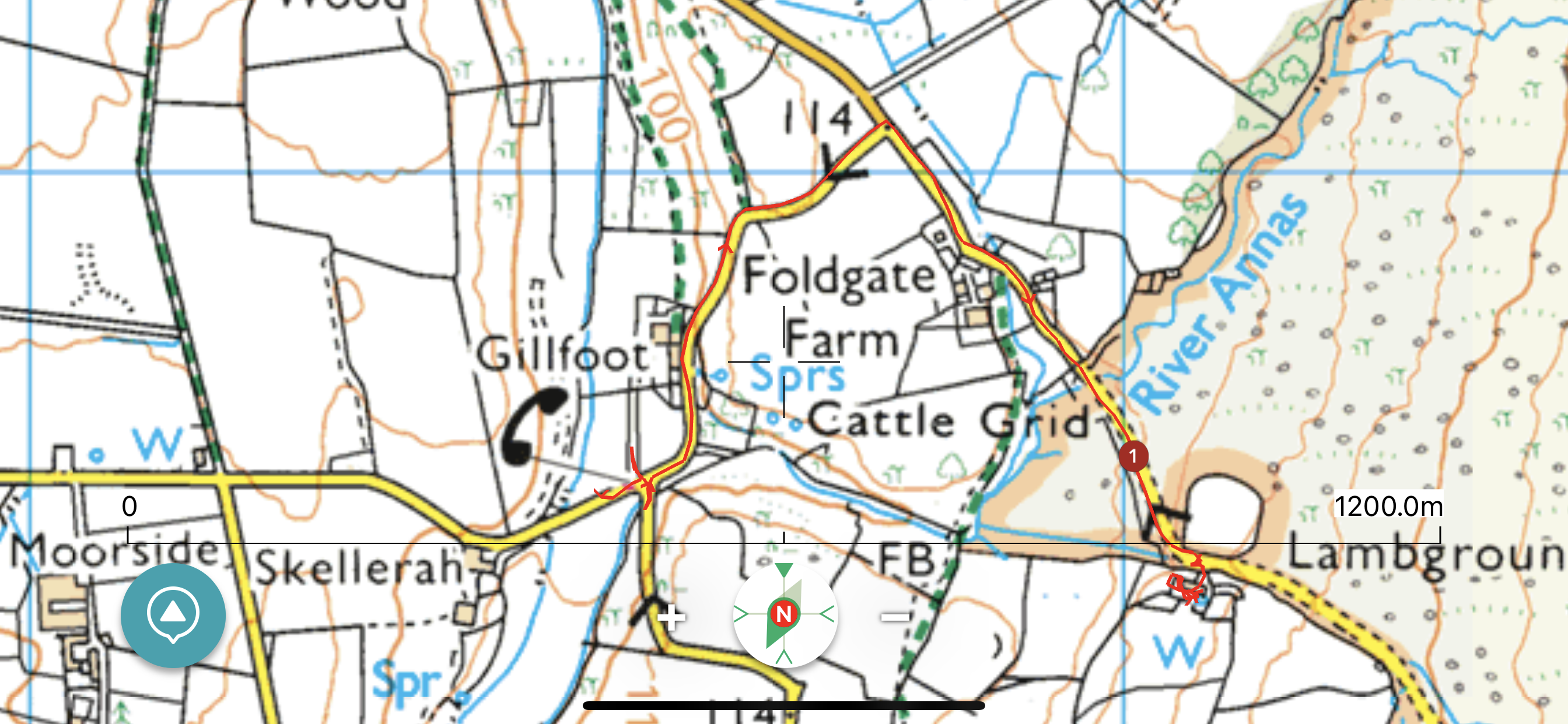 [Speaker Notes: 5 day later 

Explain the slide
Job done in 36 minutes]
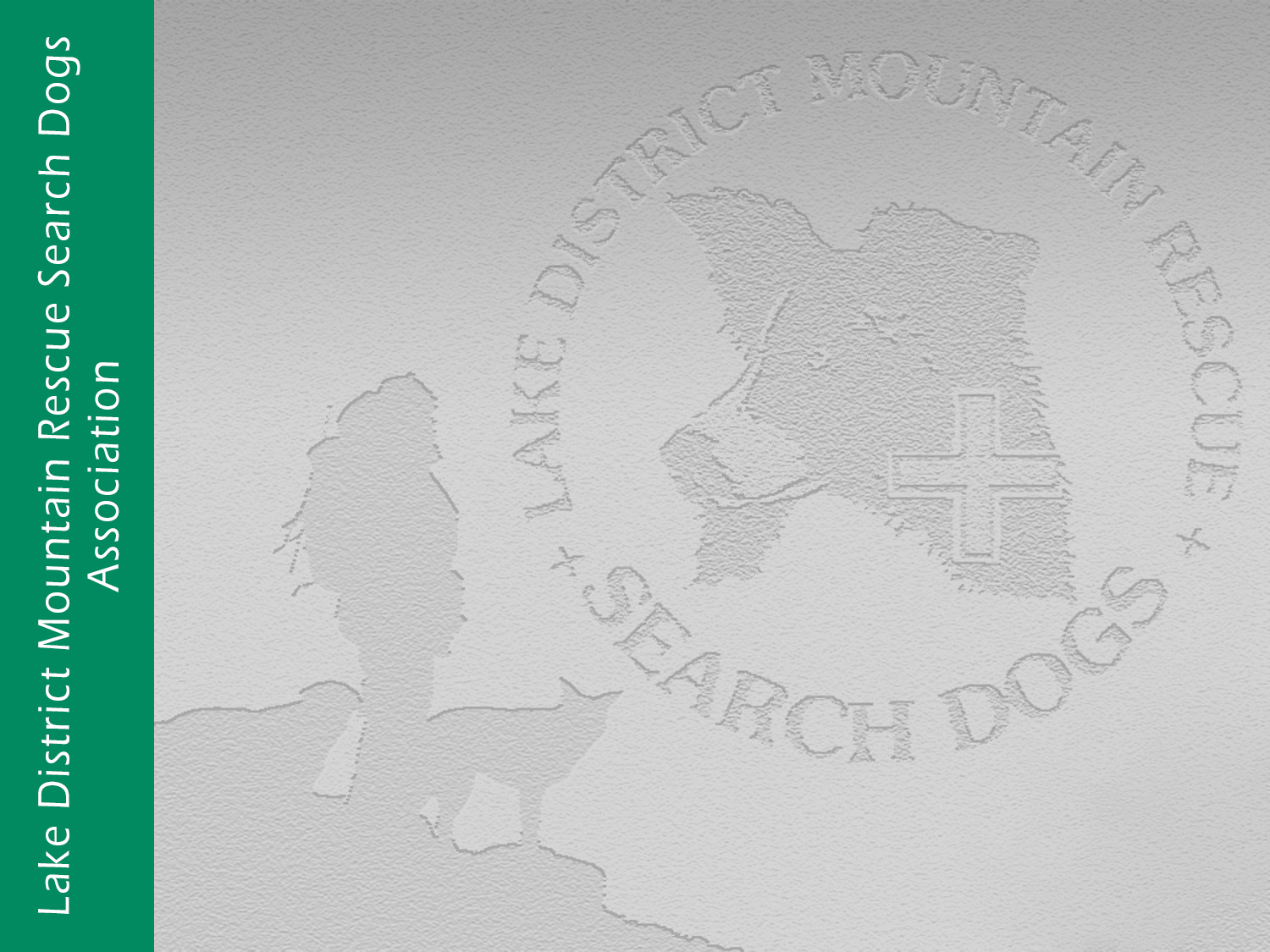 Thank you for listening
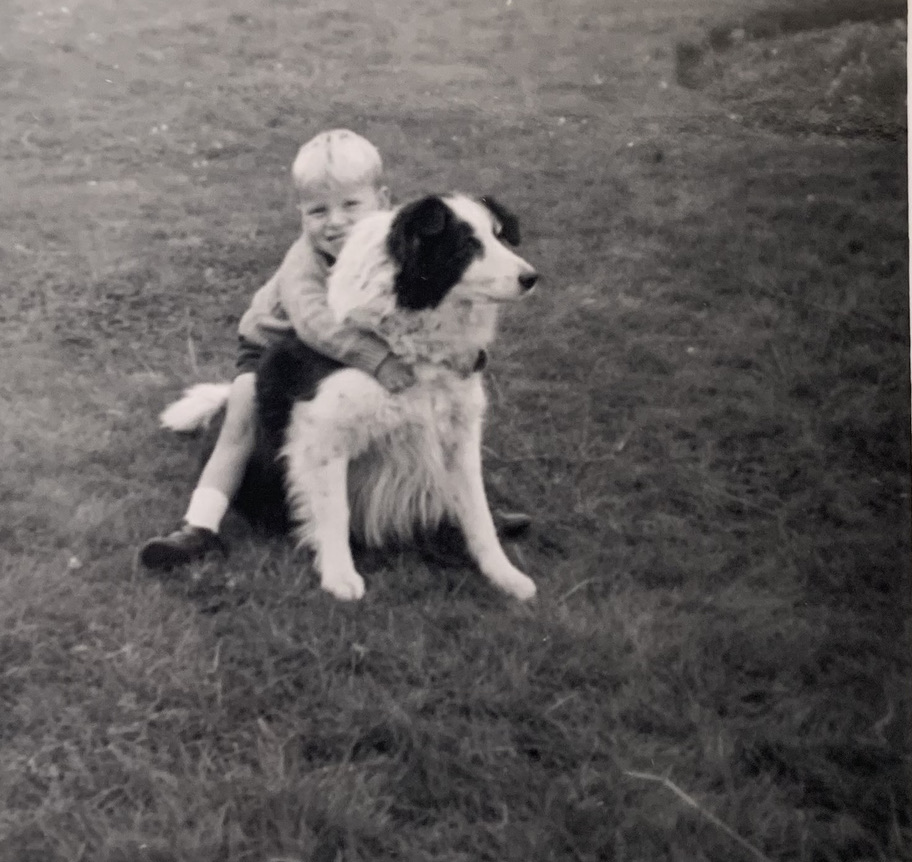